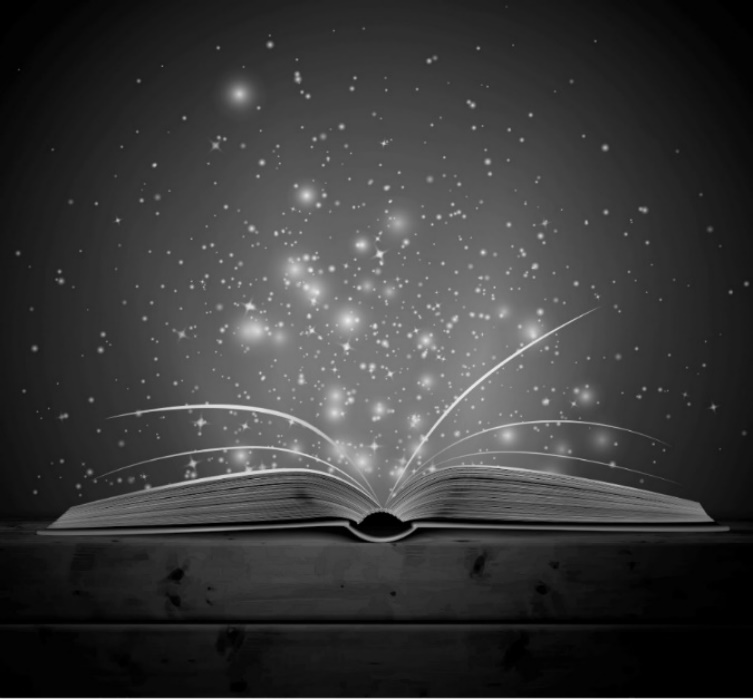 Where the magic happens
RESOURCE AND PROJECT PLANNING
Jean Dowson

25 May 2016
Contents
2
“Managers are responsible for the process of planning, organising, leading and controlling the efforts of organisational resources to achieve stated organisational goals”
(Mescon, Albert and Khedouri (1985)
All resources have a cost attached
Managers and Resources
What is the difference between a physical and a financial resource?

What is the difference between tangible and intangible resources?

What resources are you responsible for?
What are resources?
“Anything that is available to an organisation to help achieve its purpose”

CMI ManagementDirect
Resources are …
Consider ….
Tangible - physical assets such as land, buildings, vehicles, equipment, raw materials, financial, IT, etc
Intangible - no physical presence such as knowledge, skills, IPR, reputation, brand, good will, etc
Types of resources
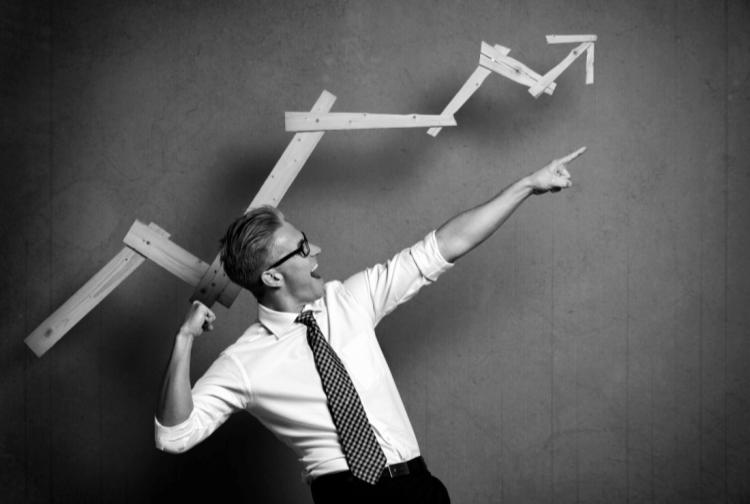 Efficient & effective deployment of an organisation’s resources in order to achieve project &  team aims & objectives
Resource Management
For instance -
“Pay the right people the right amount at the right time.”
The Transformation Process
Inputs (Resources)
Milk, cream, sugar, people, equipment, packaging, cleaning materials, vehicles, building, IT, utilities, etc
Processes
Making ice cream, packaging, cleaning, delivery, supply, quality, HSE, etc
Outputs
Satisfied customers eating ice-cream
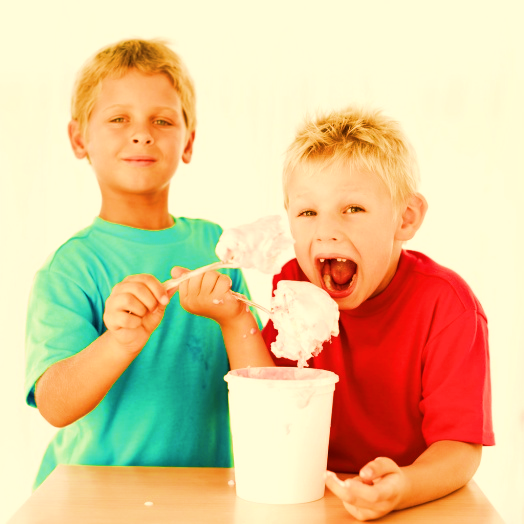 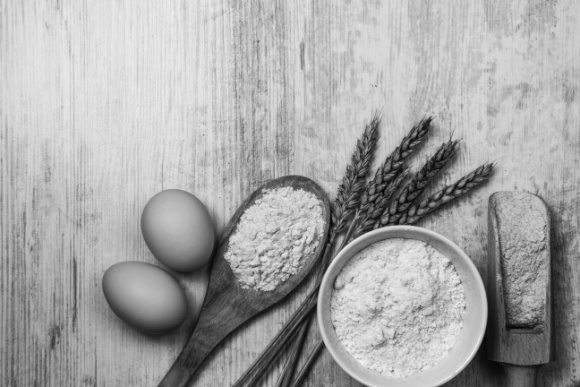 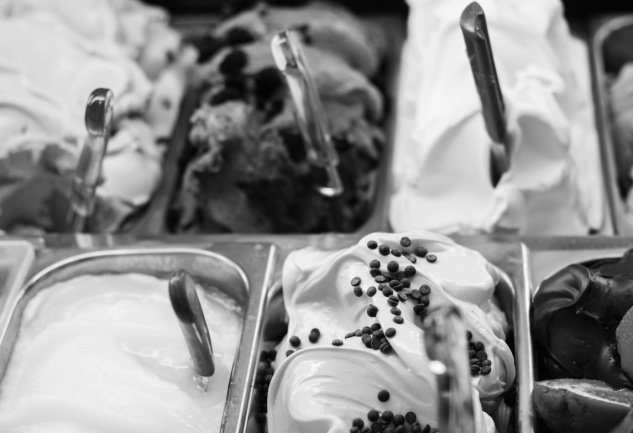 Use resources to achieve objectives effectively & efficiently
Managing resources for a building project?
Delivering services to a new customer?
Planning an office move within the same building ?
Relocating the business several miles?
Managing your team?


  What part do you play in planning, bidding for and managing those resources?
Efficiency - how much it costs an organisation to produce goods and services with resources used.
Effectiveness - quality of the goods and services produced with the resources used.

more goods and services -  more efficient;
better goods and services - more effective;
more and better goods and services - more efficient & more effective.
Efficient & Effective?
So where can we achieve efficiency and effectiveness?
Who manages these resources & how are they allocated and managed?
Which do you / your team use?
Which  do you / your team manage & how?
Reflect and consider in your organisation …
Managers Role:
Be aware of the resources your team are using and plan, manage & monitor them
and 
Look out for ways to use them better, to produce more or better goods and services, or use fewer resources.
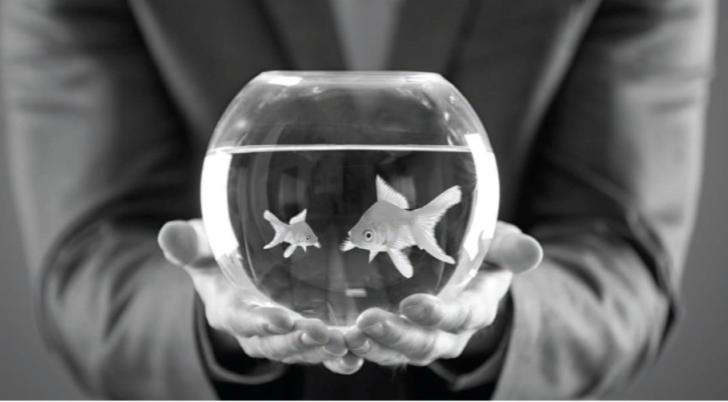 The Project Triangle
Time
Cost
Quality
Creating a Resource Plan
Ensure have enough resources but not too much (waste)
Ensure people are assigned tasks that keeps them productive but not overworked (stress)
Ensure organisational / team objectives are being fulfilled (SMART)
Keeping people informed what resources are available and when
PIMEA - The Planning Cycle for Resources
Plan		What resources 		do we need –		time v cost v 			qualityImplement	Right thing, right 		place, right time Monitor	Measure & 			evaluate usage, 		stock, quality, etcEvaluate	What went well? 		What can we 		learn? 			What can we do 		differently?Act  		Change if			necessary
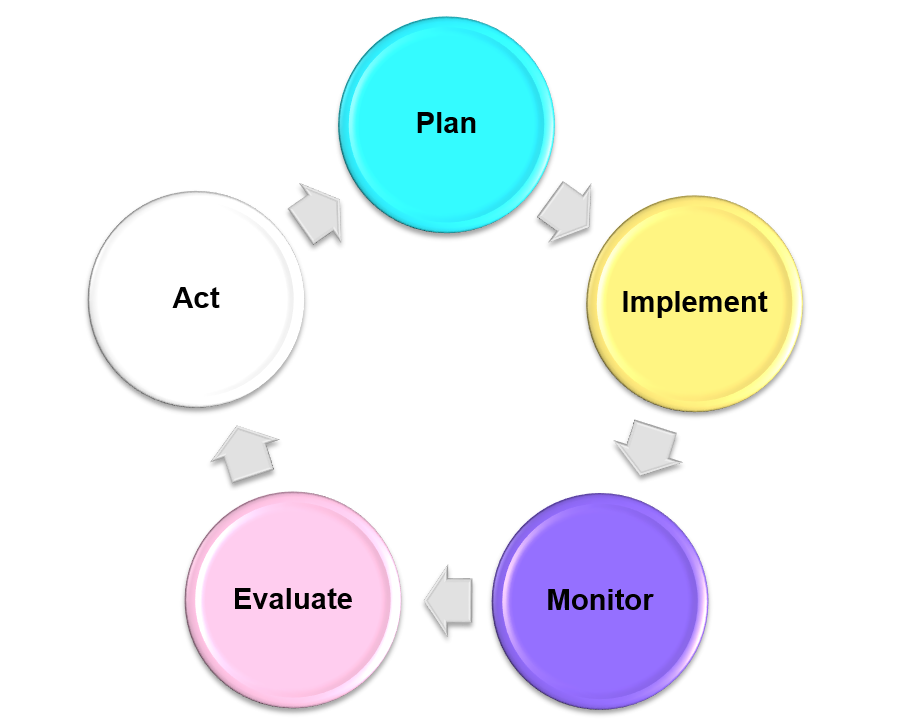 Possible headings of your resource plan ....
Resources req (items)
Resources you already have or are shared?
How much / How many?
How to access resources (when, where, who?)
Lead time for supply?
Where are they needed?
Who needs them?
Ad hoc, planned, bid?
Management control of issue, stock, reordering
When do you need them?
People (right people, skills, place, time)
Requisition
Procurement
Purchasing
Storage
Security
Maintenance
Disposal
Whole life management
Whole
Life
Not enough at the right time
Enough available but at the wrong time
Poor quality
Wrong type 
Available but not under your control
Not accessible – wrong place
No accountability/ management
Wasted due to lack of involvement in purchase or allocation
Resource problems to look out for & manage
Inventories
Stock sheets
Time sheets
Mileage records
Leave records
Budgets
Sales records
Accurate
Relevant
Appropriate
Up to date
Secure
Comply with regulations
How can we monitor resources
Social
Technical
Economic
Environmental
Political
Legal
Ethical
Factors that impact on resources
(Ian Favell 2004)
STEEPLE
What external influences might affect resource planning in your organisation?
REFLECTION ON STEEPLE
How might these factors  impact on your resource planning?
How might that in turn impact on your team objectives?
How will you need to adjust your plan?
SO WHAT?
Make sure the resources you have are contributing to a positive IMPACT in the workplace.
How will you recognise impact?
How can you measure it?
Contingencies?
“How can you be more efficient and effective…”
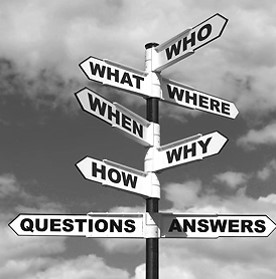 Economic forces and change

Social and political change

Organisational change

Changes in markets, services and products

New systems and technology
You have a lot on your shoulders ..
Understand how to plan resource needs with the team to meet team and project objectives.
Understand the need for change to resource requirements.
Be able to monitor, record & control resources within the work area.
Learning Outcomes
QUESTIONS
COMMENTS
QUERIES
FEEDBACK
AAT Annual Conference 201610 - 11 June, Birmingham
The AAT Annual Conference is an essential CPD and networking event for all finance professionals.
Why attend?
Connect with 300 accounting and finance professionals from across the UK.
Hear from new and popular speakers on key industry topics.
Choose from over 20 sessions with our extended programme.
Enjoy interactive workshops and unique sessions that aren’t covered at other AAT events.
See how AAT can further your career.

Find out more and book your place at aatconference.co.uk
Disclaimer
The information contained in this presentation or delivered in relation to it has been compiled by the author with every bit of accuracy.  AAT is not responsible for any veracity, not for any opinions expressed within or in relation to it.
By receipt of this information, directly or indirectly, you the attendee or recipient release AAT and any of its officers, directors or employers, jointly or individually from any actions, damages, responsibilities, claims or losses as a result.